Guided Reading
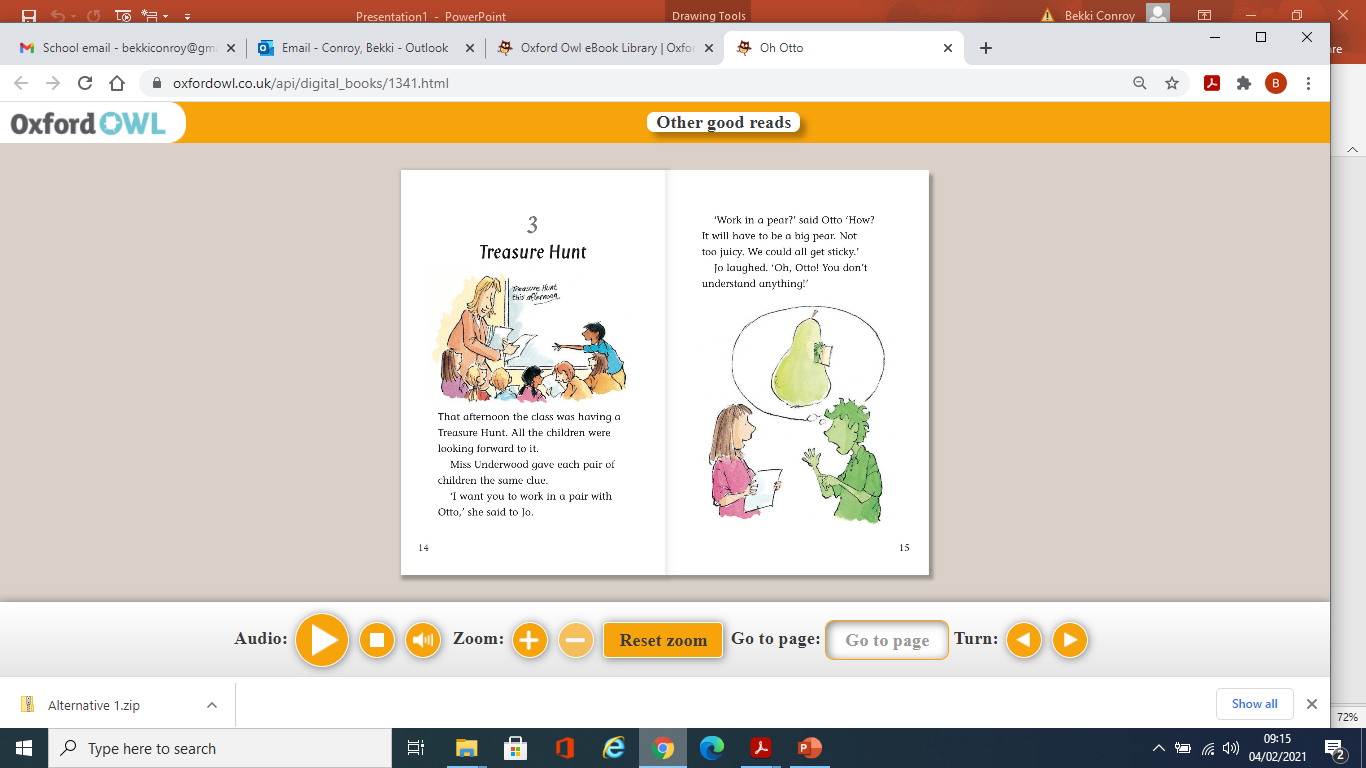 Recapping our predictions from yesterday.

Can you share with someone at home what your prediction was for Chapter 3?
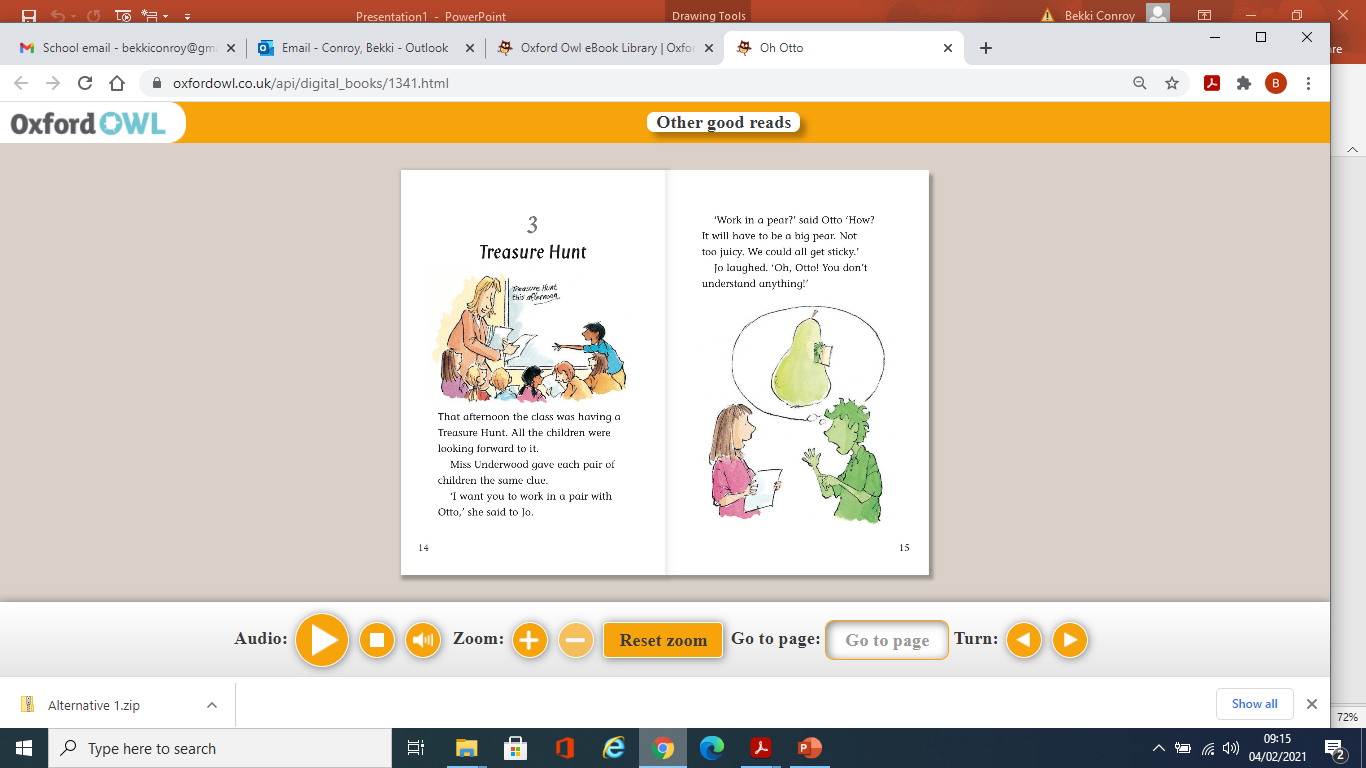 Why do you think Otto was confused when Miss Underwood asked him to work in a ‘pear’?

Why do you think the teacher chose Jo to work with Otto?
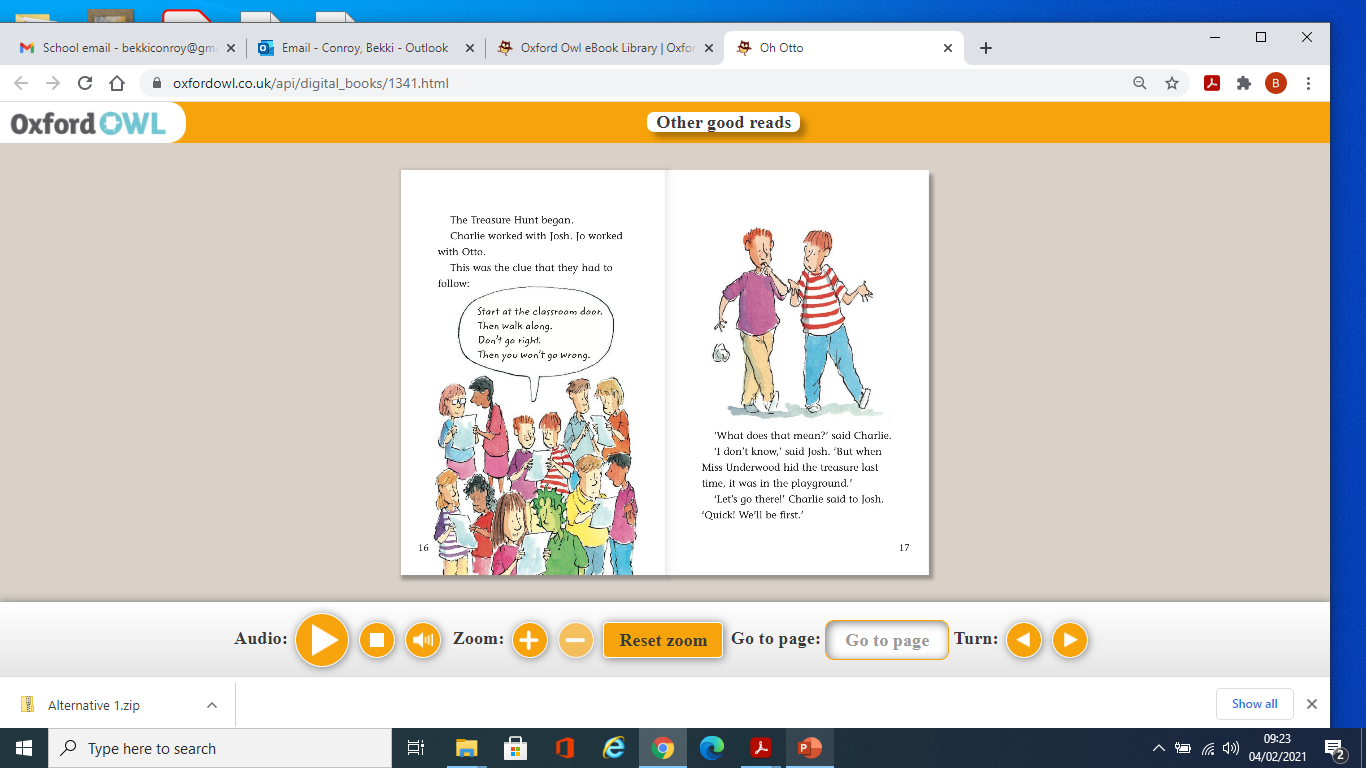 Do you think Charlie and Josh will find the next clue? If not why not?

What do you think Jo and Otto will do? Why do you think that?
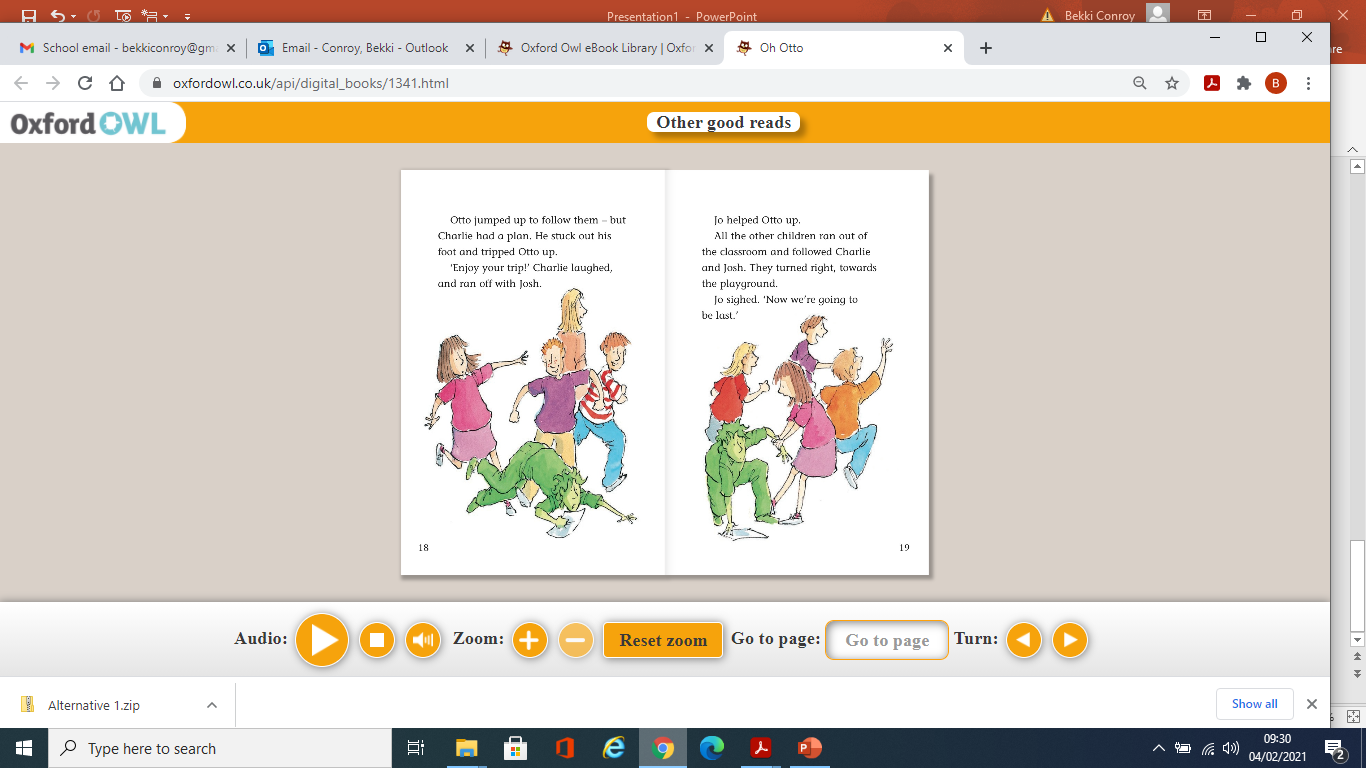 Why do you think Charlie stuck his foot out?

Was the decision to turn right a good one? If not why not?


Can predict what might happen next? Can you share your prediction with some at home.